Info dani 2021.Natječaji za dodjelu financijskih sredstava projektima
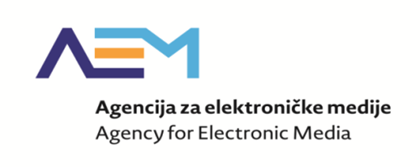 Fond za poticanje pluralizma
Javni natječaj br. 01/20 - Neprofitni pružatelji elektroničkih publikacija 1.700.000,00 kn, neprofitni proizvođači audiovizualnog programa i neprofitni proizvođači radijskog programa 680.000,00 kn
Javni natječaj br. 02/20 - nakladnici radija na lokalnoj i regionalnoj razini te nakladnici neprofitnog radija 15.110.000,00 kn, neprofitni pružatelji medijskih usluga televizije i radija iz članka 19. i 79. ZEM-a 250.000,00 kn
Javni natječaj br. 03/20 – nakladnici televizije 15.560.000,00 kn, nakladnici radija na lokalnoj i regionalnoj razini te nakladnici neprofitnog radija 700.000,00
Javni poziv za ugovaranje novinarskih radova u elektroničkim publikacijama
Bespovratna sredstva u iznosu od 1.000.000,00 KN
Sredstva iz igara na sreću
Financiraju se novinarski radovi i istraživanja od javnog interesa iz područja 
kulture, obrazovanja, industrije zabave, zdravstva, života u doba pandemije COVIDA-19 i njegovih posljedica, gospodarstva, sporta, promicanja tjelesne kulture i promocije zdravog života, lokalnih tema (npr. komunalna, socijalna i druga pitanja od značaja za lokalnu zajednicu), obnova i perspektiva obnove Zagreba nakon potresa, te uopće obnove lokalnih zajednica nakon elementarnih nepogoda, ekumenizma, religije, ranjive skupine (djeca i mladi, treća životna dob, osobe s invaliditetom), ljudska prava, prava manjina u duštvu, položaj žena u društvu i njegovo osnaživanje, odnos Republike Hrvatske prema njenim građanima u dijaspori, međunarodni odnosi, Europska unija i EU politike
Javni poziv za dodjelu bespovratnih sredstava pružateljima medijskih usluga s područja pogođenih potresom
Bespovratna sredstva u iznosu od 1.000.000 kn
Za proizvodnju informativnog programa od javnog interesa
Područja pogođena potresom, gradovi Sisak, Petrinja, Glina
Mogu se prijaviti nakladnici radija i pružatelji elektroničkih publikacija sa sjedištem u tim gradovima
Javni poziv za sufinanciranje projekata na temu poticanja medijske pismenosti
Sufinanciranje projekata manifestacija, seminara, konferencija, radionica, predavanja, pripreme edukacijskih materijala ili istraživanja čija je tema medijska pismenost, njen razvoj i osvještavanje njene važnosti
300.000,00 KN
Iz sredstava AEM
Hvala na pažnji
Agencija za elektroničke medije